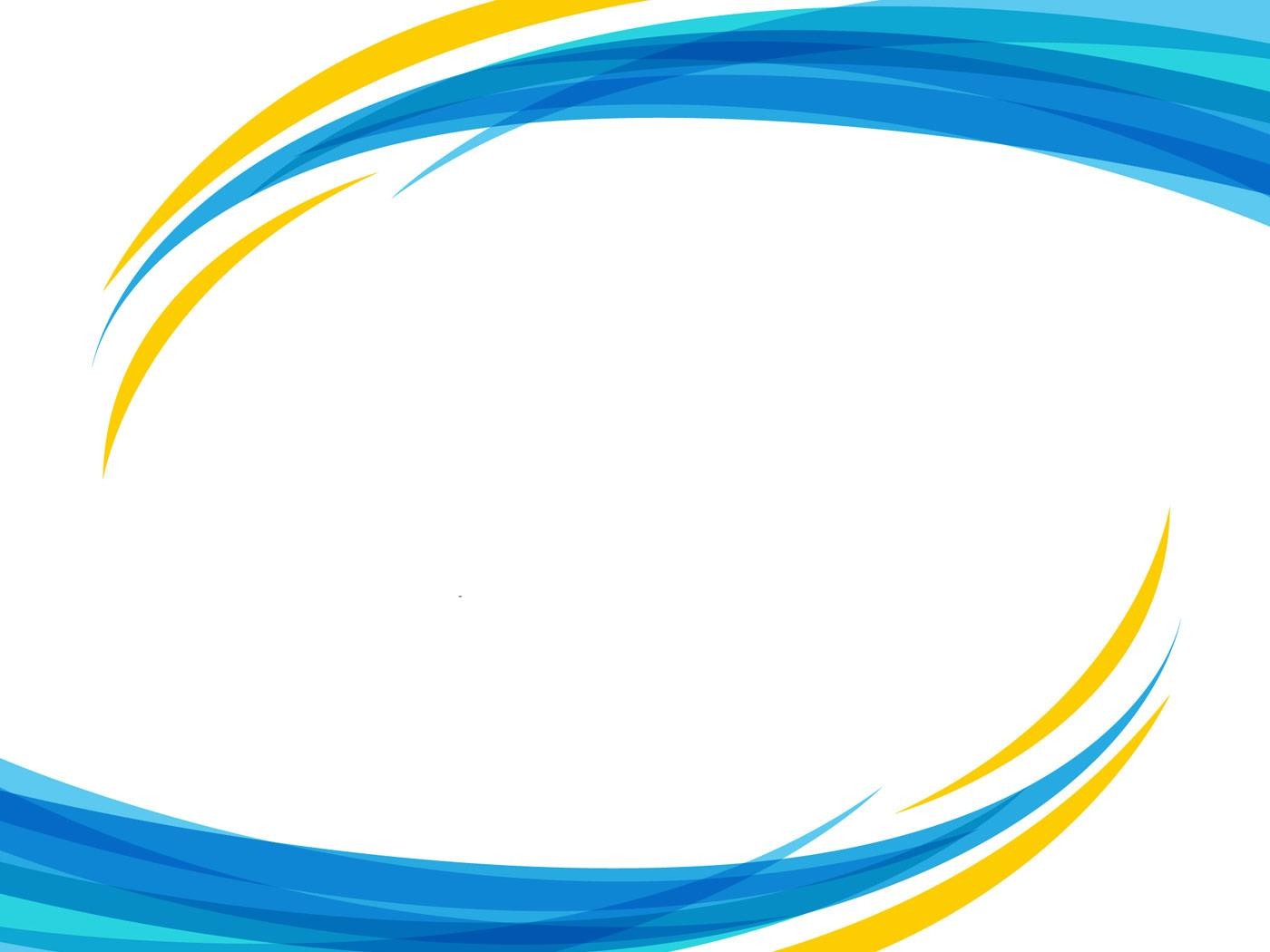 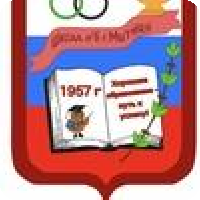 муниципальное бюджетное общеобразовательное учреждение
«Средняя общеобразовательная школа №6»
г. о. Мытищи
Московская область
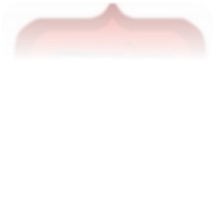 РЕГИОНАЛЬНЫЙ ПРОЕКТ
«ПРЕДШКОЛА: СТАНДАРТ ДЕТСКОГО  САДА В ОБРАЗОВАТЕЛЬНОМ КОМЛЕКСЕ»
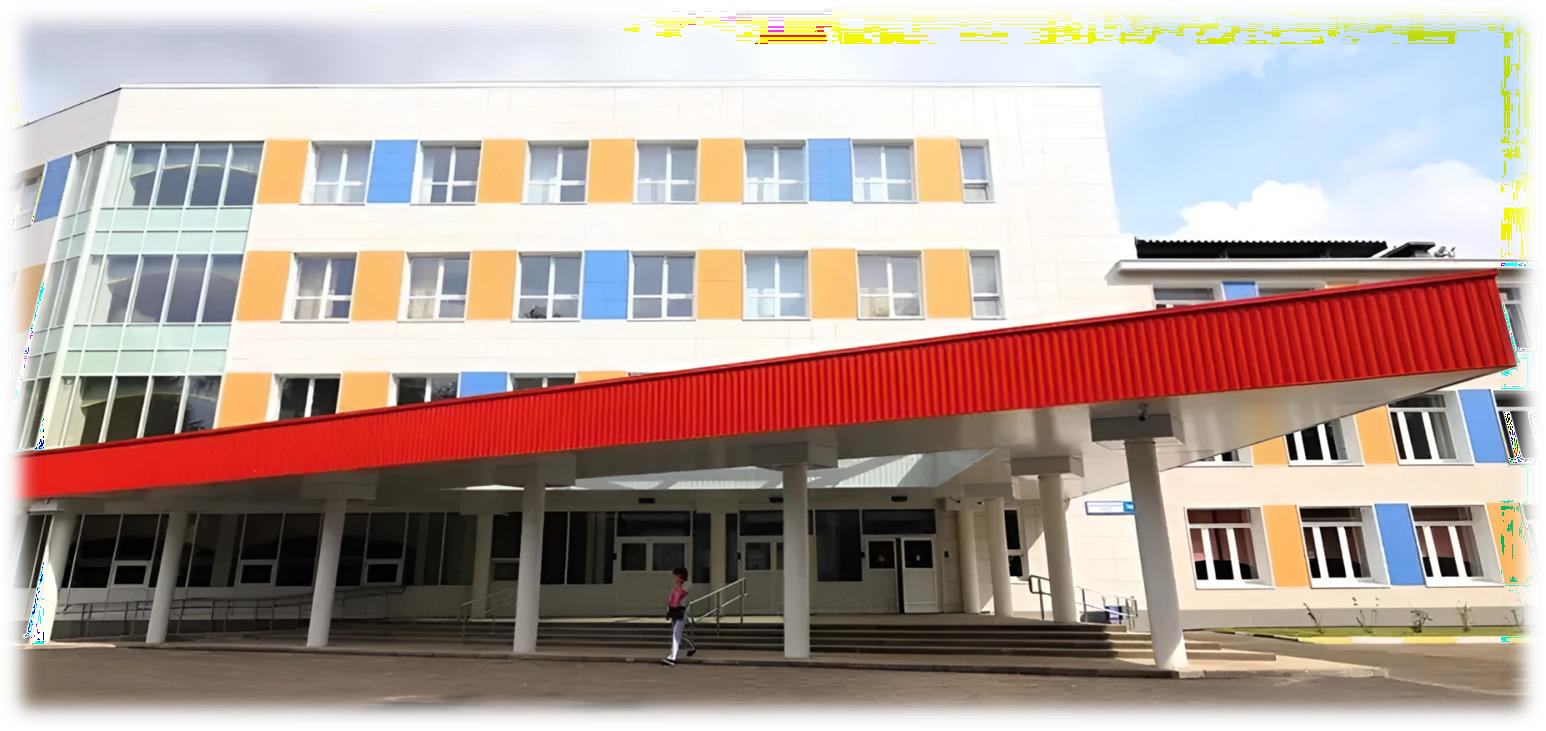 муниципальное бюджетное общеобразовательное учреждение
«Средняя общеобразовательная школа №6»
141008 Московская область , г. Мытищи, Новомытищинский проспект д 68 А
РЕГИОНАЛЬНЫЙ ПРОЕКТ
«ПРЕДШКОЛА: СТАНДАРТ ДЕТСКОГО САДА»
муниципальное бюджетное общеобразовательное учреждение
«Средняя общеобразовательная школа №6»  Дошкольное отделение №6 «Лисичка»
141008, Московская область , г. Мытищи, Щербакова д 12
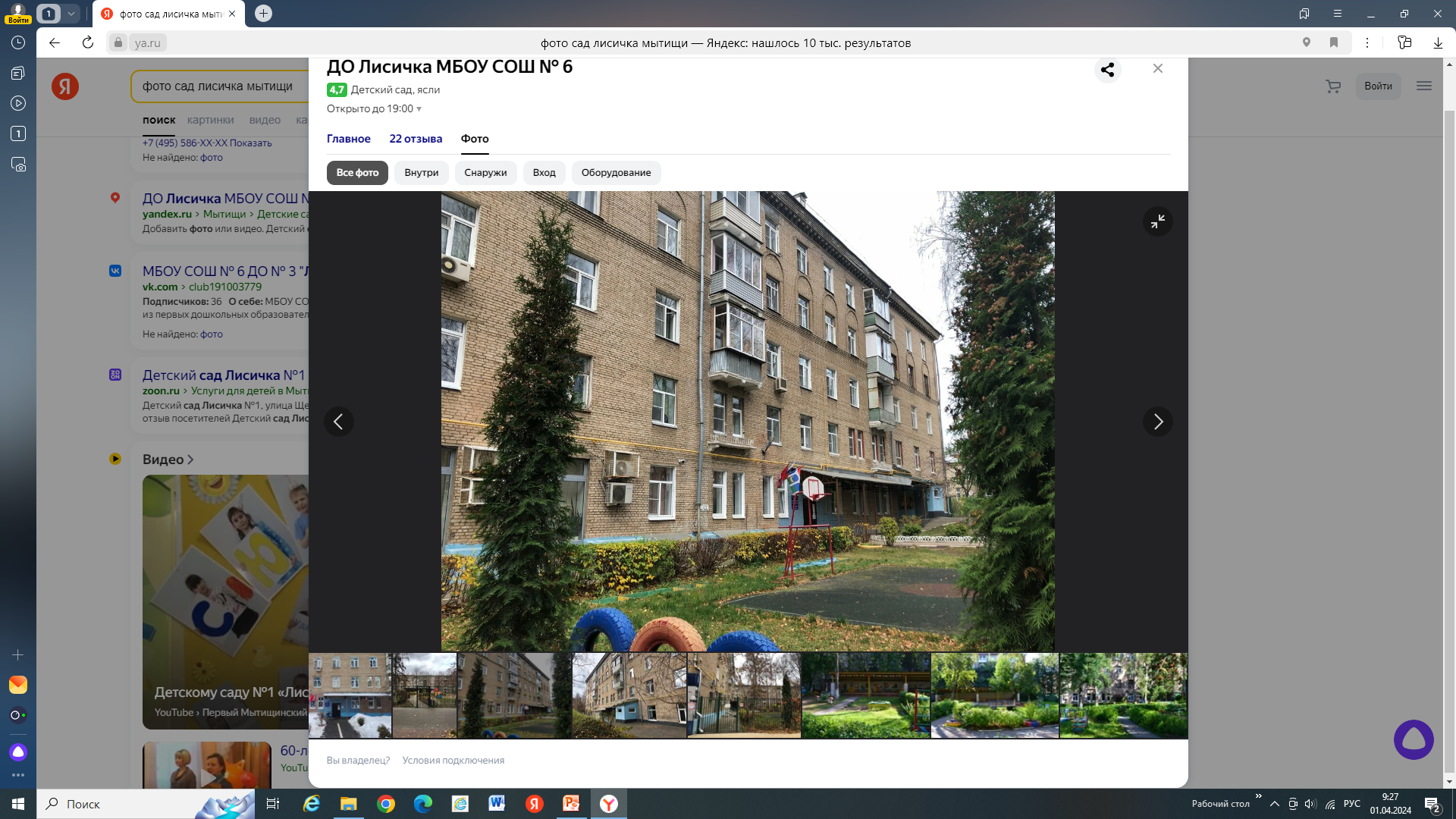 РЕГИОНАЛЬНЫЙ ПРОЕКТ
«ПРЕДШКОЛА: СТАНДАРТ ДЕТСКОГО САДА»

Дошкольное отделение «Ручеёк»
Количество групп – 9
Число воспитанников в дошкольном отделении - 215 детей.
Дошкольного возраста (5-7 лет) – 114 детей из них:
старшие - 2 группы;
подготовительные к школе – 3 группы.

Укомплектованность педагогами – 85%
Заместитель директора
по организации дошкольной работы – 1
Воспитатели – 16
Музыкальный руководитель – 2
Инструктор по физкультуре – 1
Учитель-логопед – 4
Педагог-психолог – 1
Квалификация:
Высшая квалификационная категория – 9 педагогов;
Первая квалификационная категория – 5 педагогов.
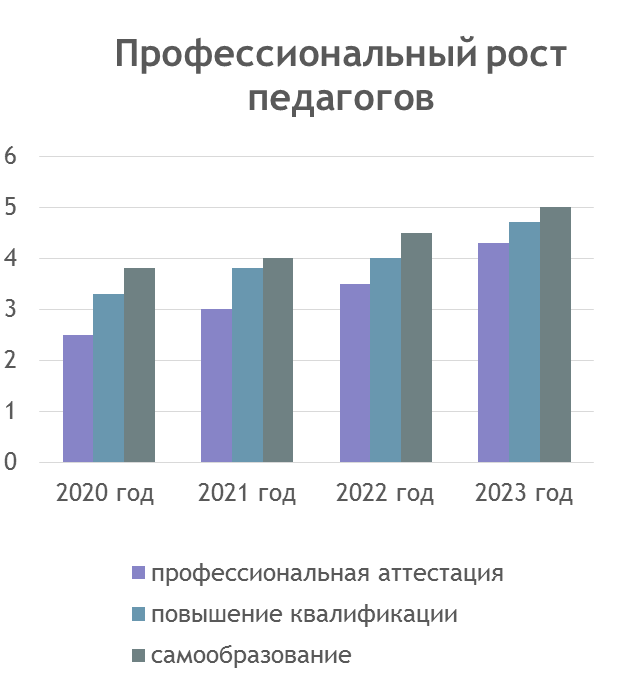 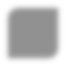 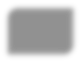 РЕГИОНАЛЬНЫЙ ПРОЕКТ
«ПРЕДШКОЛА: СТАНДАРТ ДЕТСКОГО САДА»
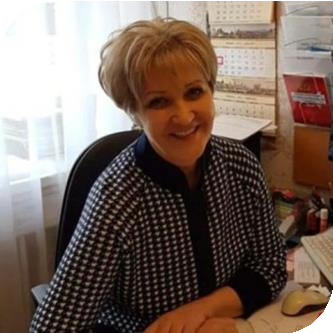 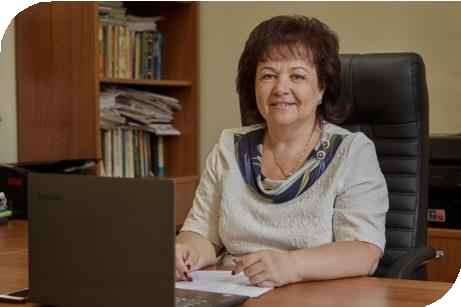 Дошкольное отделение №6 «Ручеёк»
Заместитель директора
Рабочая группа
по организации дошкольной работы
Директор МБОУ СОШ №6  Ляпина Л.А.
Околот А.А.
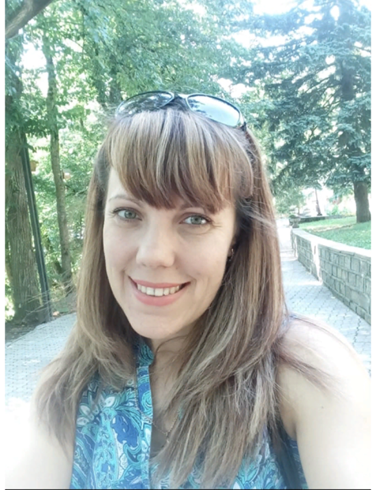 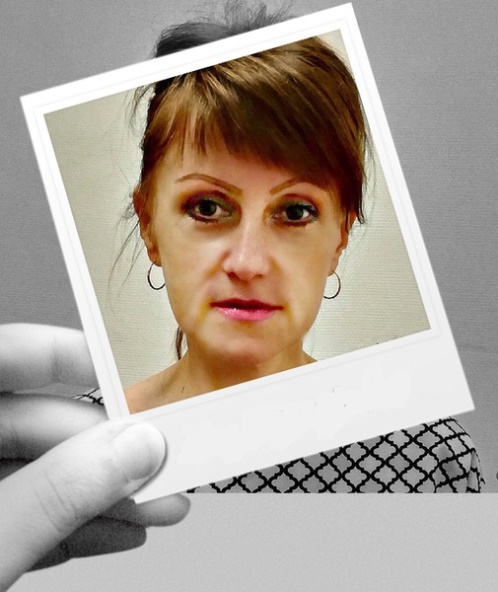 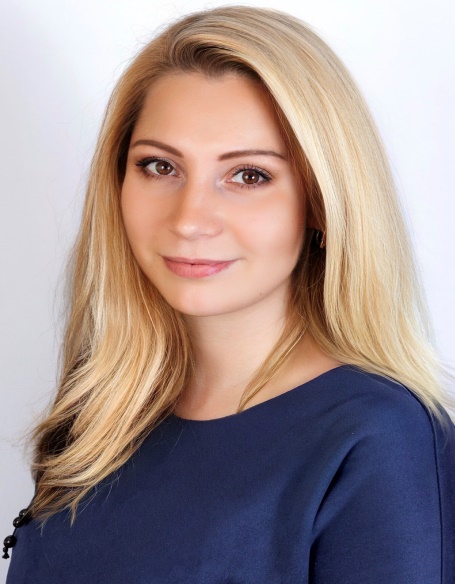 Воспитатель  Полада Е.Г.
Воспитатель  Русанова Н.В.
Учитель-логопед  Шустова Н.Р.
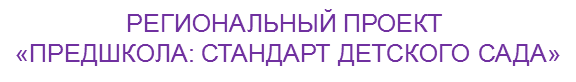 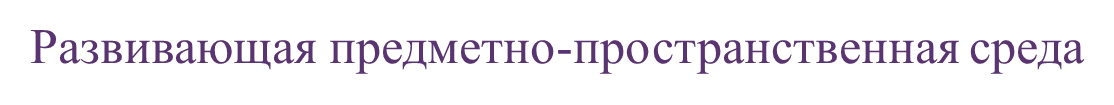 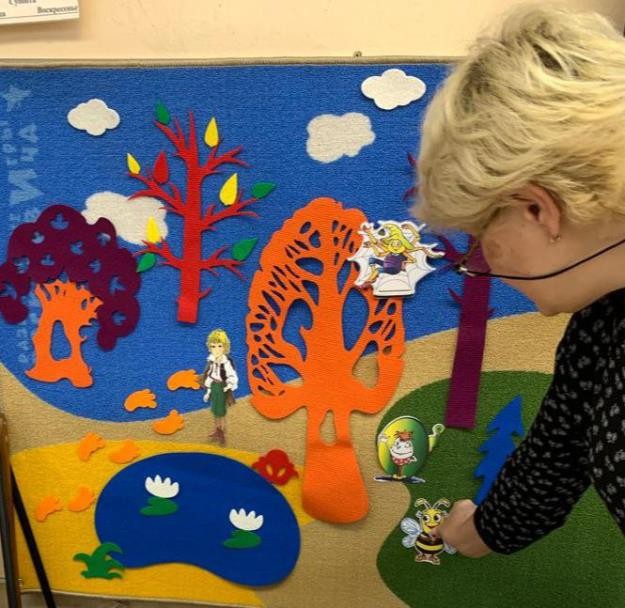 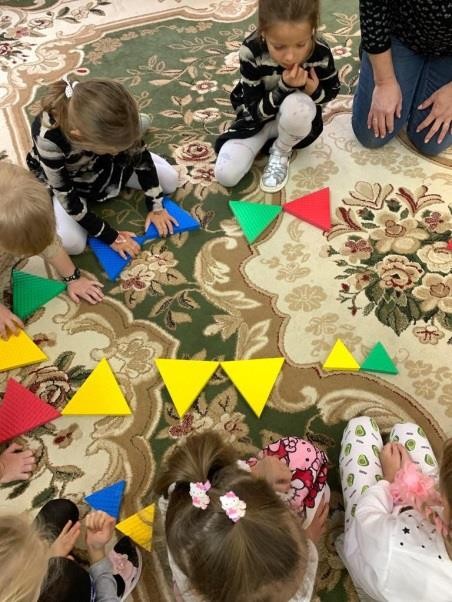 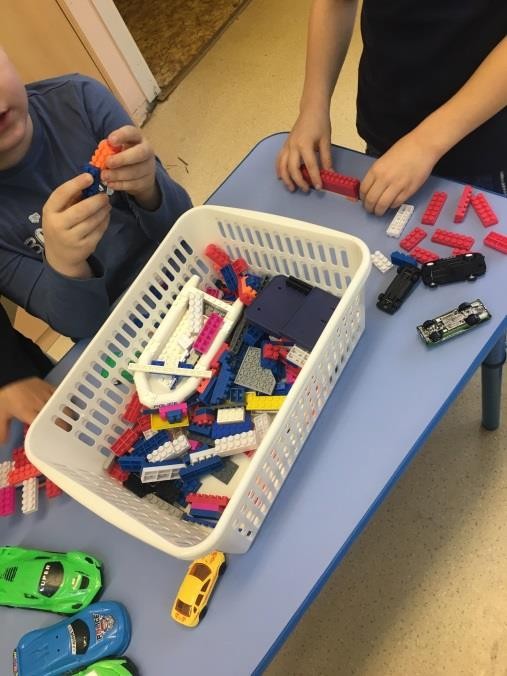 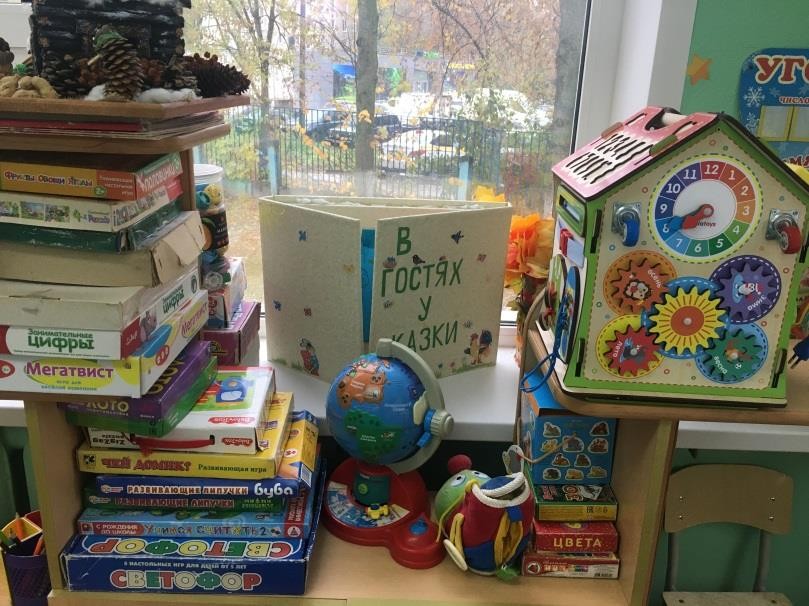 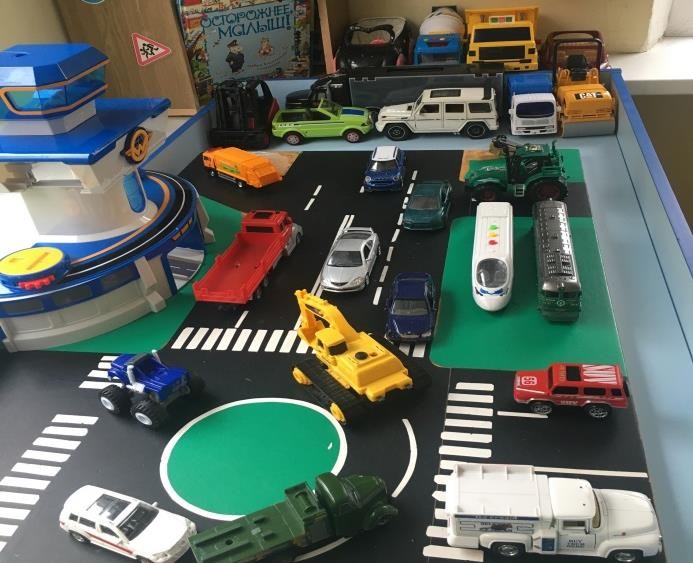 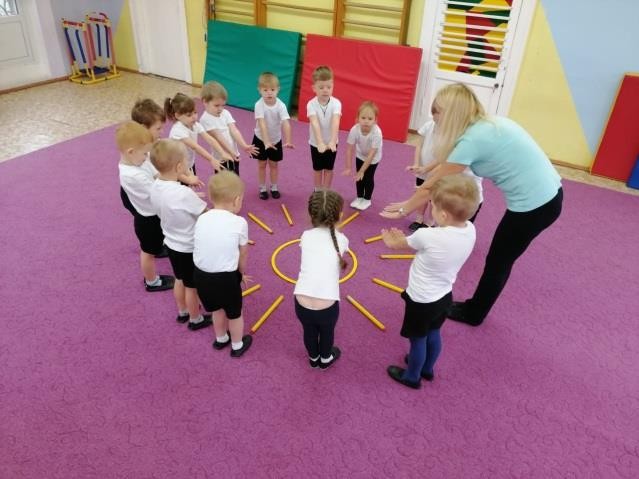 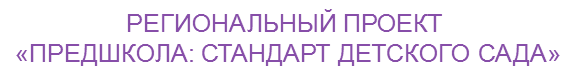 Социально- значимые проекты
Акция «Покорми птиц зимой»
Акция «Всей семьёй»
Природоохранный социально-образовательный проект «Эколята-дошколята»
Акция «Внимание! Дети!
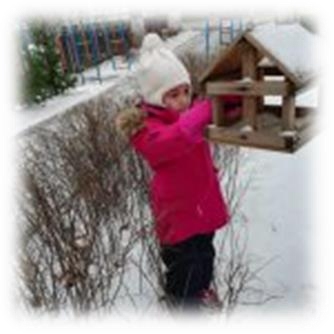 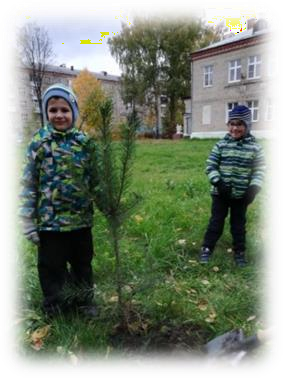 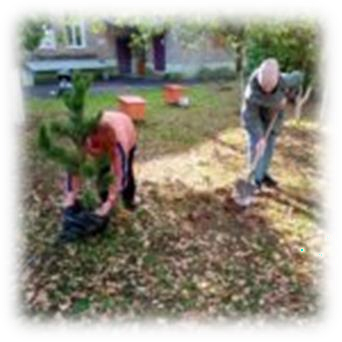 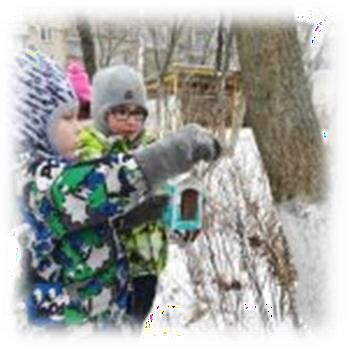 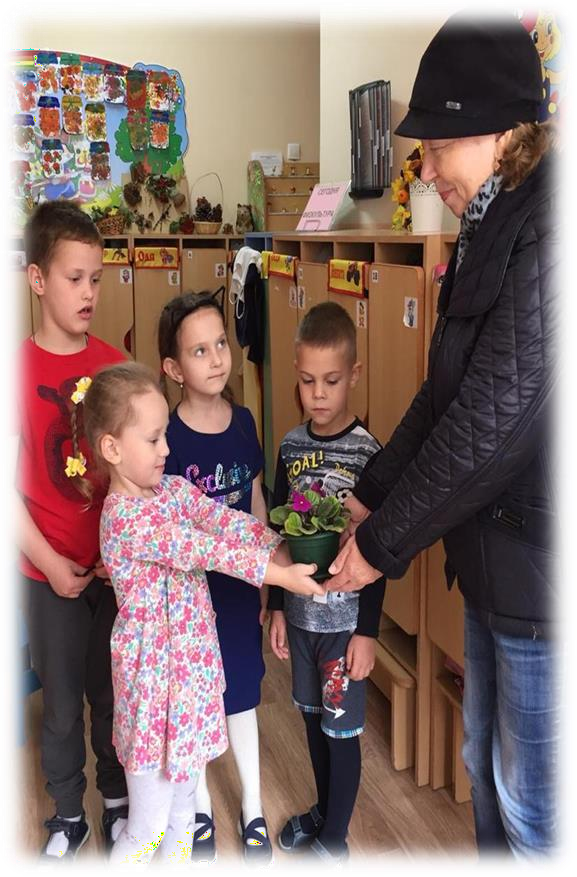 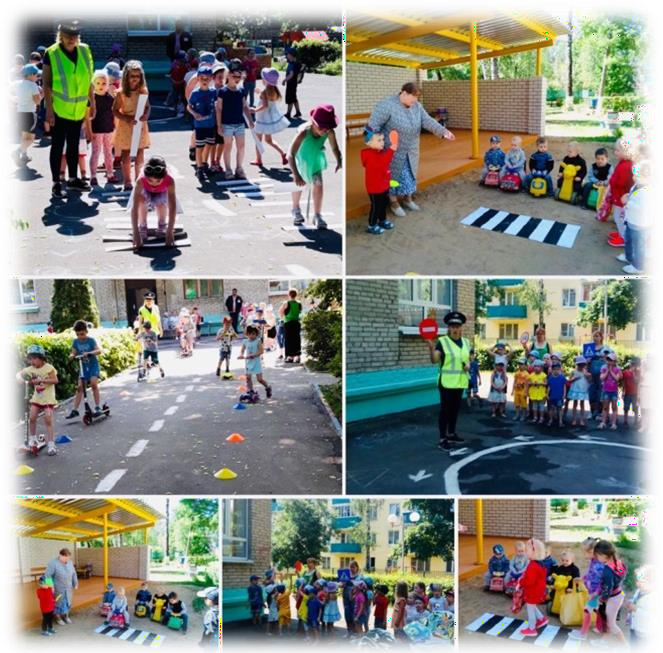 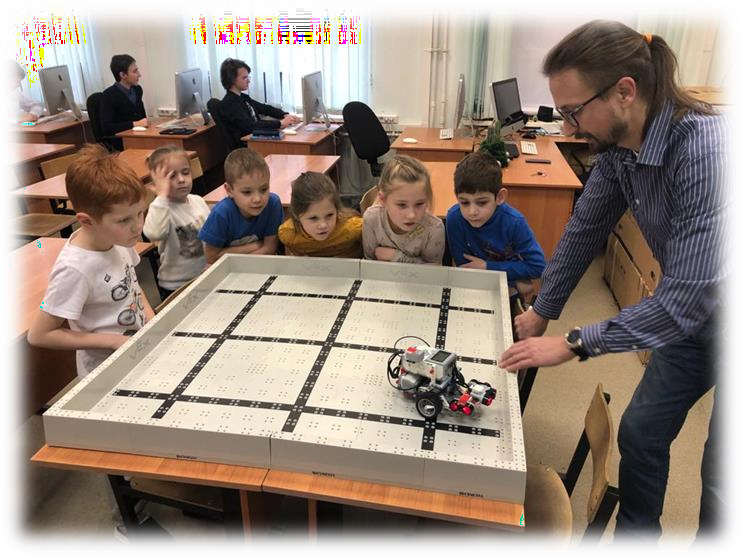 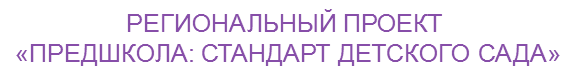 Сотрудничество дошкольных групп  с начальной школой
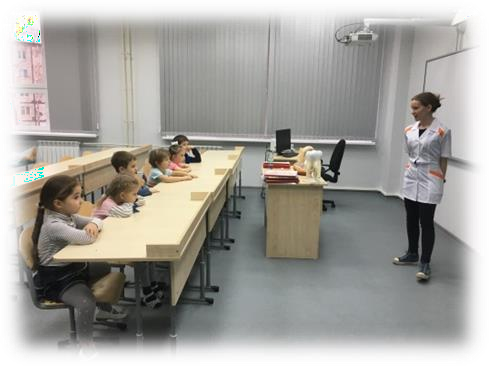 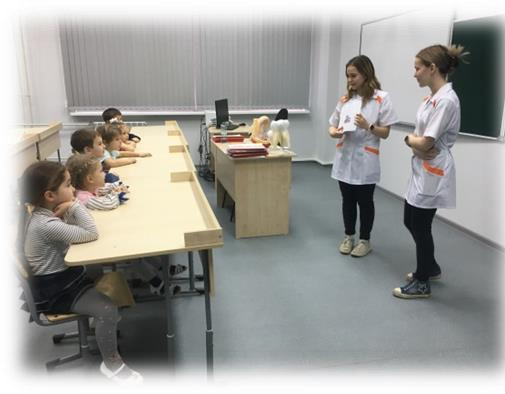 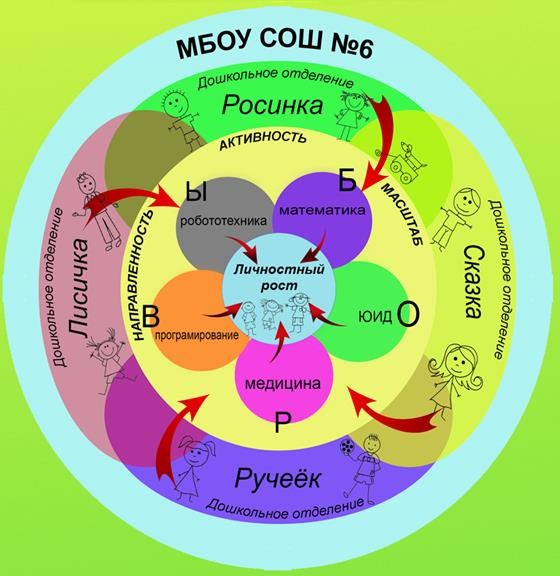 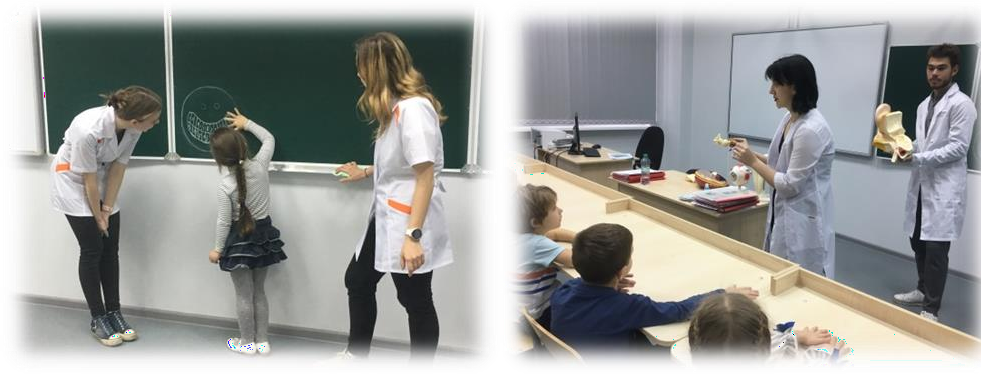 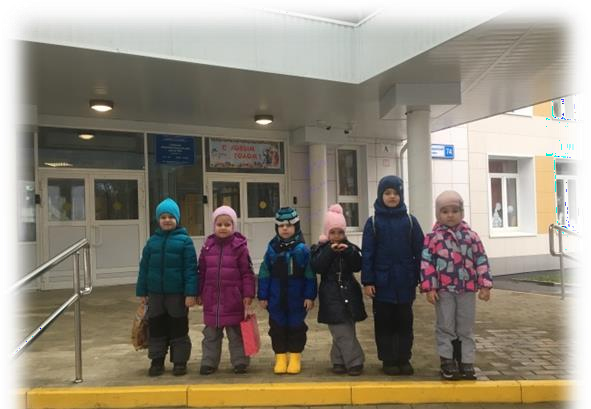 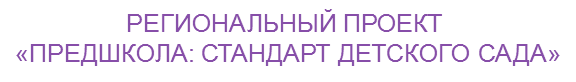 Работа с семьями воспитанников
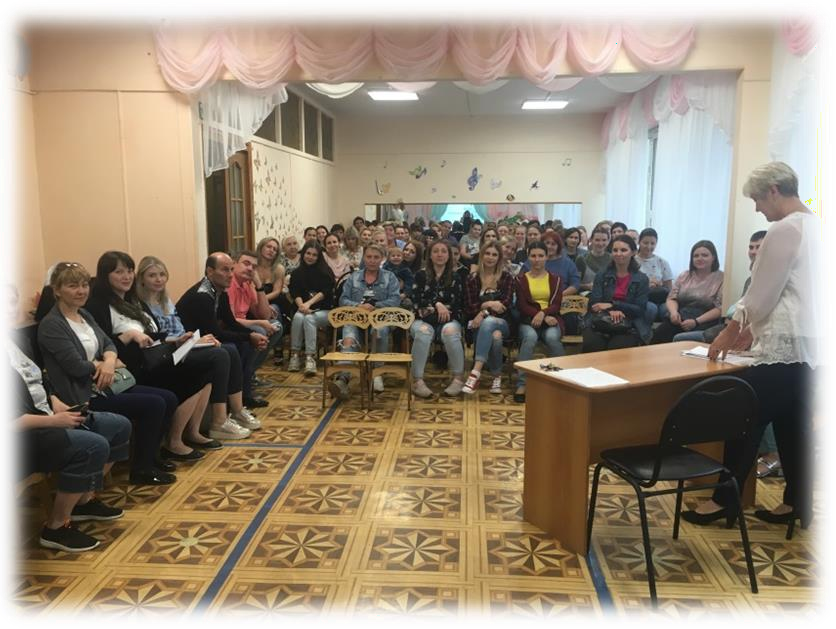 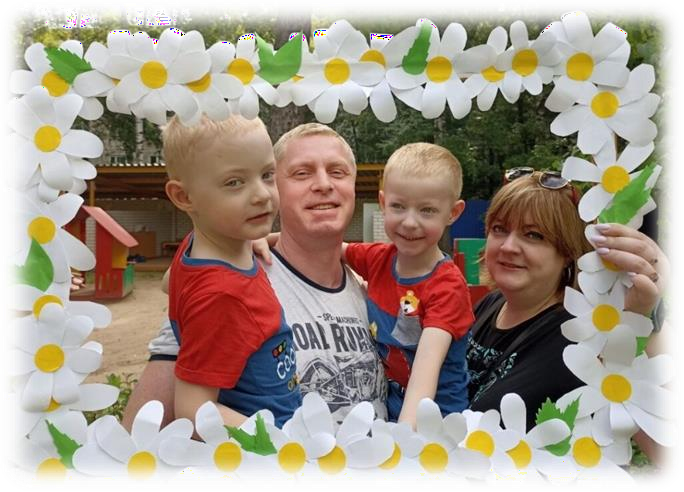 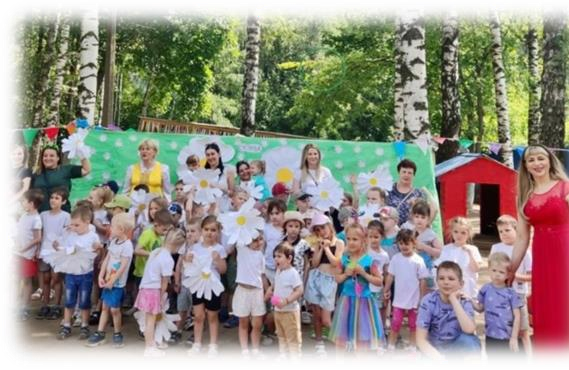 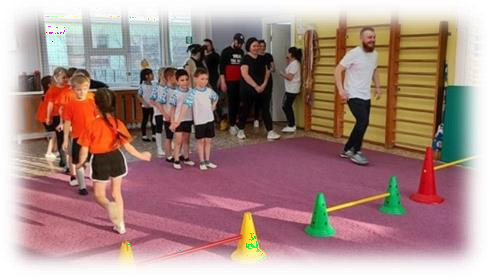 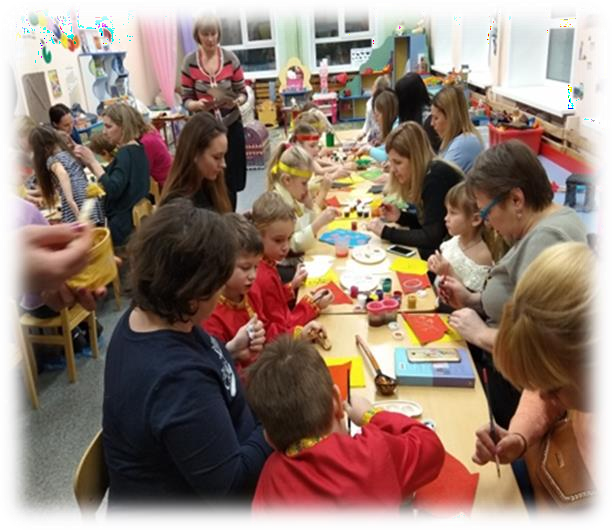 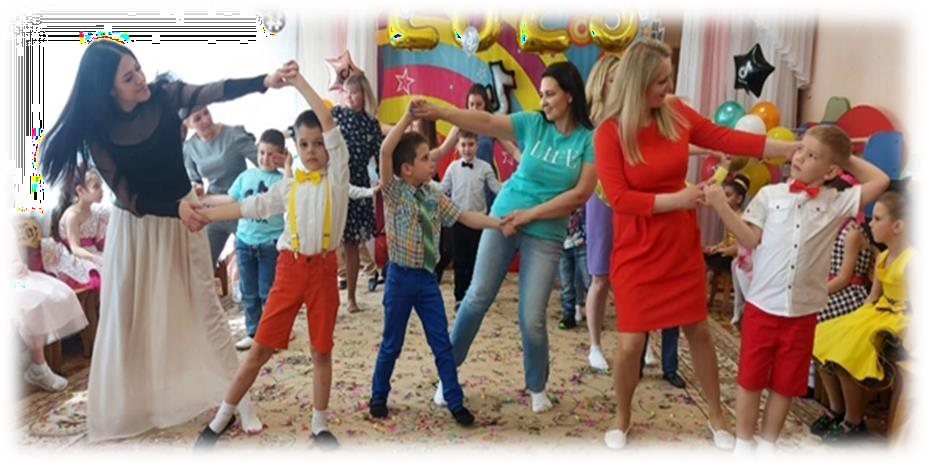 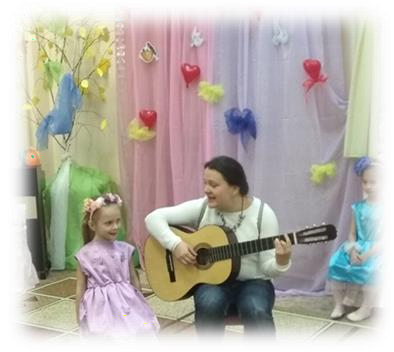